BÀI 7: ĐO THỜI GIAN
KHOA HỌC TỰ NHIÊN 6
GV: Hà Vân Anh
HOẠT ĐỘNG
MỞ ĐẦU
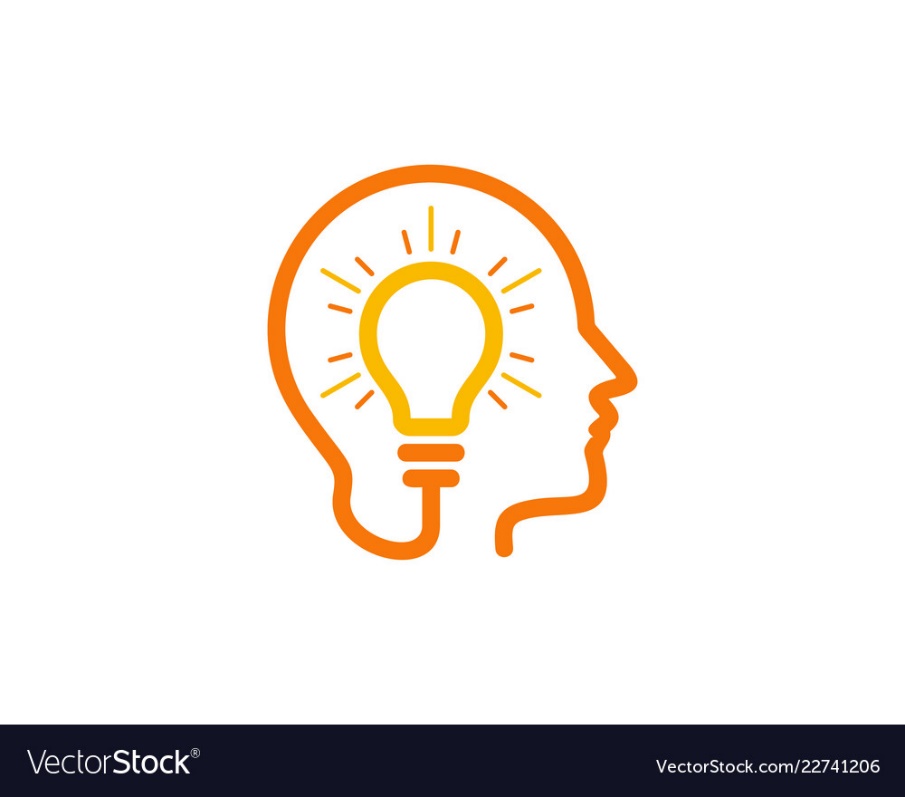 ?Hãy nên những ưu điểm và hạn chế của từng dụng cụ đo thời gian ở hình dưới đây trên phiếu học tập?
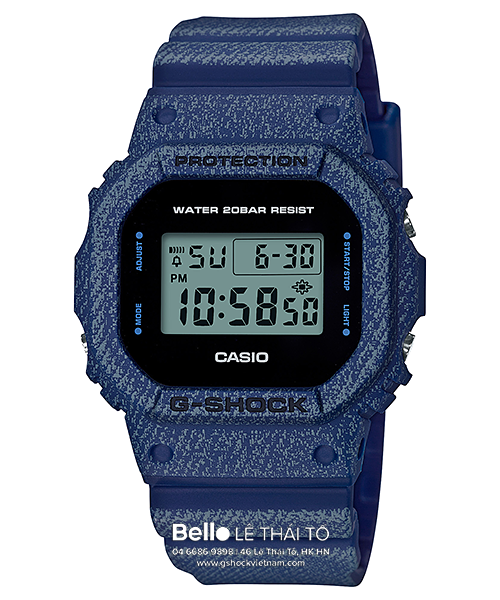 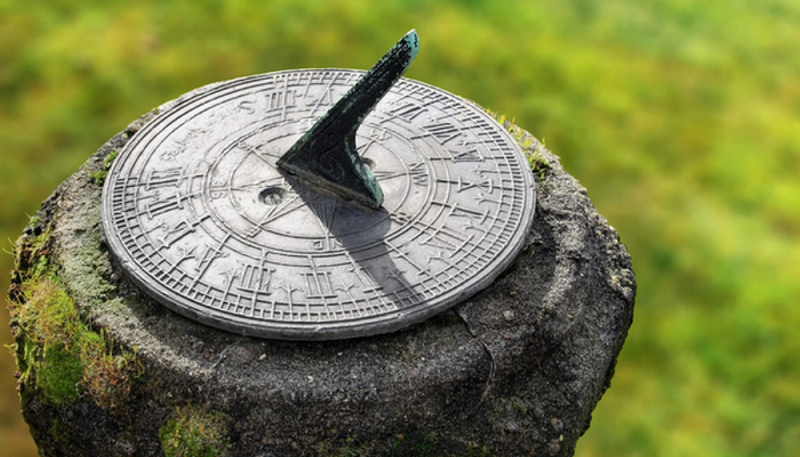 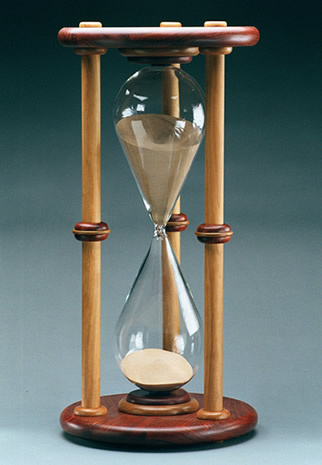 Đồng hồ mặt trời
Đồng hồ cát
Đồng hồ điện tử
2.
3.
1.
3.
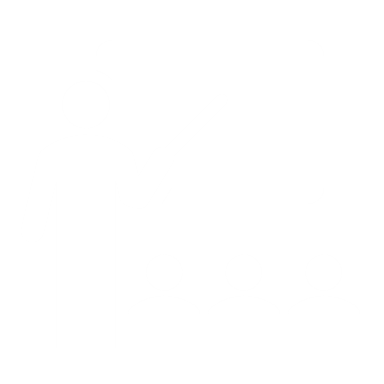 ĐƠN VỊ THỜI GIAN
BÀI 7
DỤNG CỤ ĐO
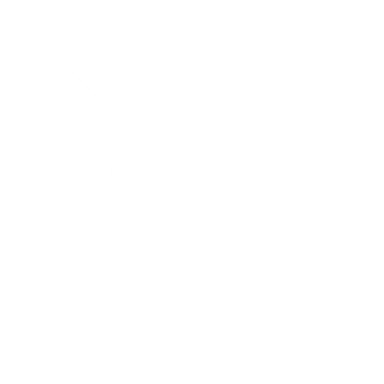 ĐO THỜI GIAN
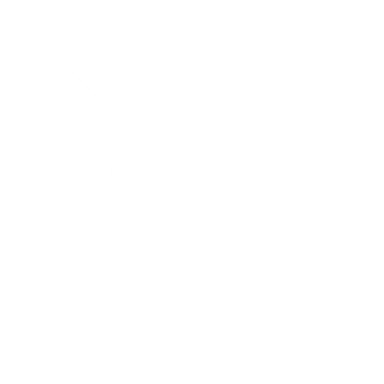 CÁCH ĐO THỜI GIAN BẰNG ĐỒNG HỒ
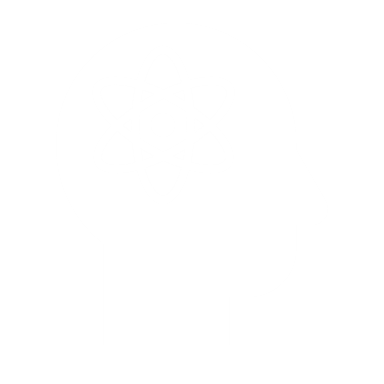 LUYỆN TẬP
[Speaker Notes: Ví dụ tiết 1 học mục 1 và 2 thì hiệu ứng biến mất mục 3, có 4 mục thì co nhỏ lại]
HOẠT ĐỘNG
Hình thành kiến thức
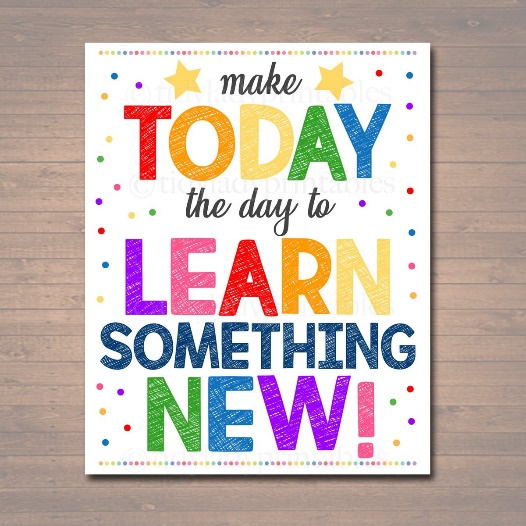 BÀI 7: ĐO THỜI GIAN
I. Đơn vị đo thời gian
- Trong hệ đơn vị đo lường hợp pháp của nước ta đơn vị cơ bản đo thời gian là giây, kí hiệu s.
- Trong thực tế thời gian còn được đo bằng nhiều đơn vị khác như: Phút, giờ, ngày, tháng, năm, thế kỷ …
Điền số thích hợp vào chỗ trống:
		2,5h = .... phút = .......giây
		1 ngày = .....giờ = ....... phút
		40 giây = ......phút
BÀI 7: ĐO THỜI GIAN
I. Đơn vị đo thời gian
- Trong hệ đơn vị đo lường hợp pháp của nước ta đơn vị cơ bản đo thời gian là giây, kí hiệu s.
- Trong thực tế thời gian còn được đo bằng nhiều đơn vị khác như: Phút, giờ, ngày, tháng, năm, thế kỷ …
Điền số thích hợp vào chỗ trống:
		2,5h = 150 phút = 9000 giây
		1 ngày = 24 giờ = 1440 phút
		40 giây = 2/3 phút
BÀI 7: ĐO THỜI GIAN
TÌM HIỂU THÊM 
VỀ ĐƠN VỊ ĐO THỜI GIAN
giây (s)
1 phút (min) = 60s
1 giờ (h) = 60 phút
1 ngày đêm = 24 giờ
Tuần
Tháng
Năm dương lịch
Thập niên
Thế kỉ
……
1 phân = 15s
1 khắc = 15 phút
1 canh = 2 giờ
Tuần trăng
Năm âm lịch
……
BÀI 7: ĐO THỜI GIAN
II. Dụng cụ đo thời gian
Để đo thời gian thì chúng ta dùng dụng cụ đo thời gian là gì?
- Đồng hồ là dụng cụ đo thời gian
  - Một số loại đồng hồ: đồng hồ đeo tay, đồng hồ quả lắc, đồng hồ điện tử, đồng hồ bấm giây…
II. Dụng cụ đo thời gian
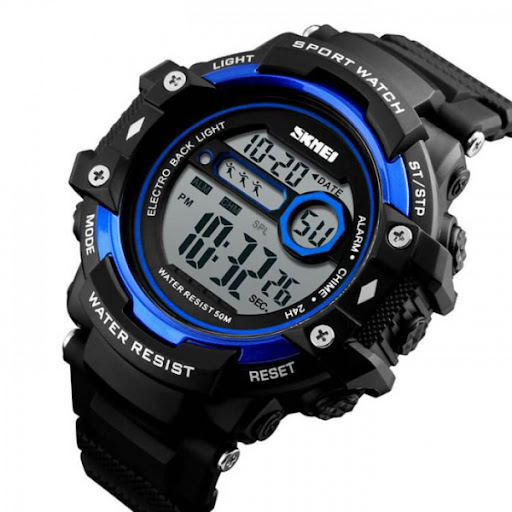 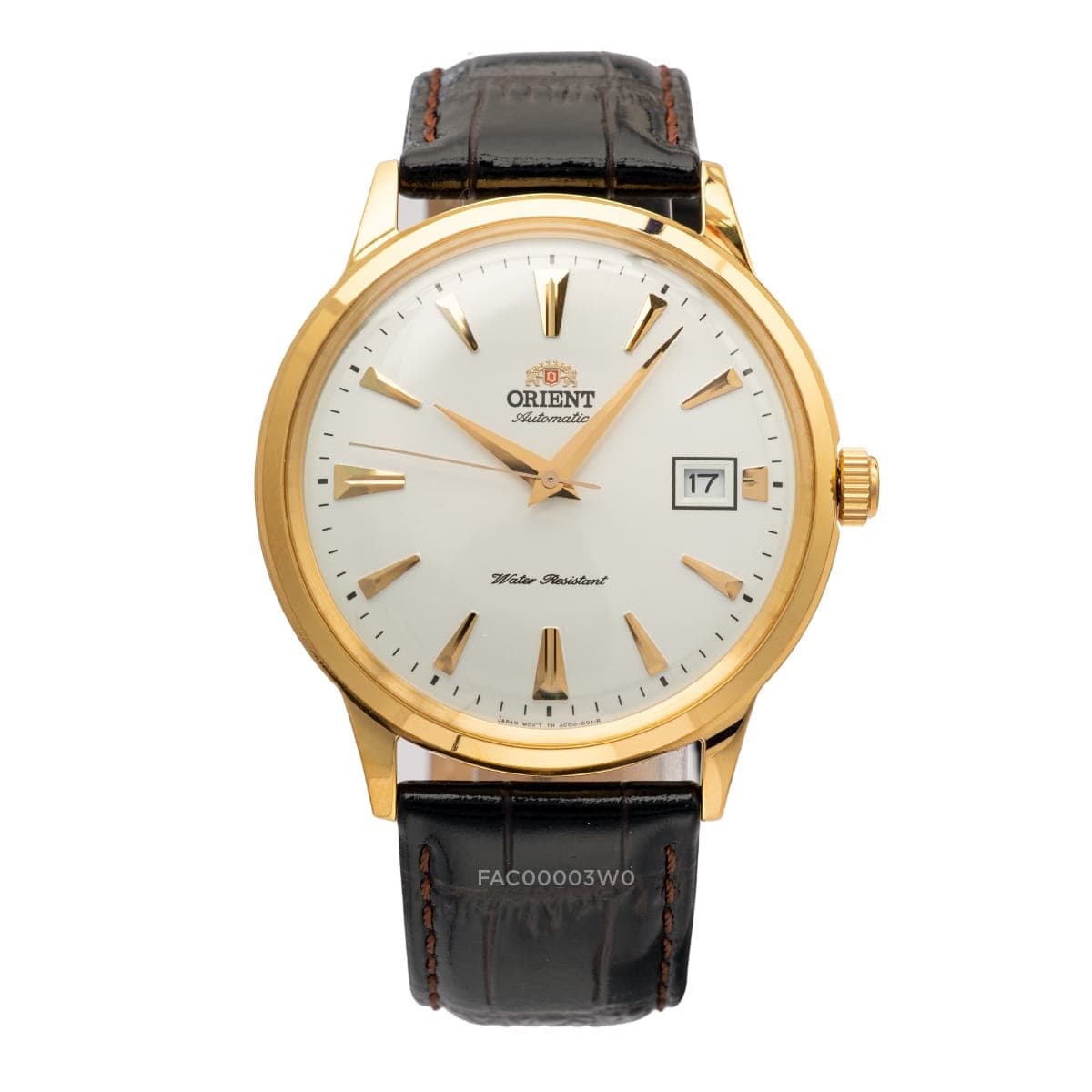 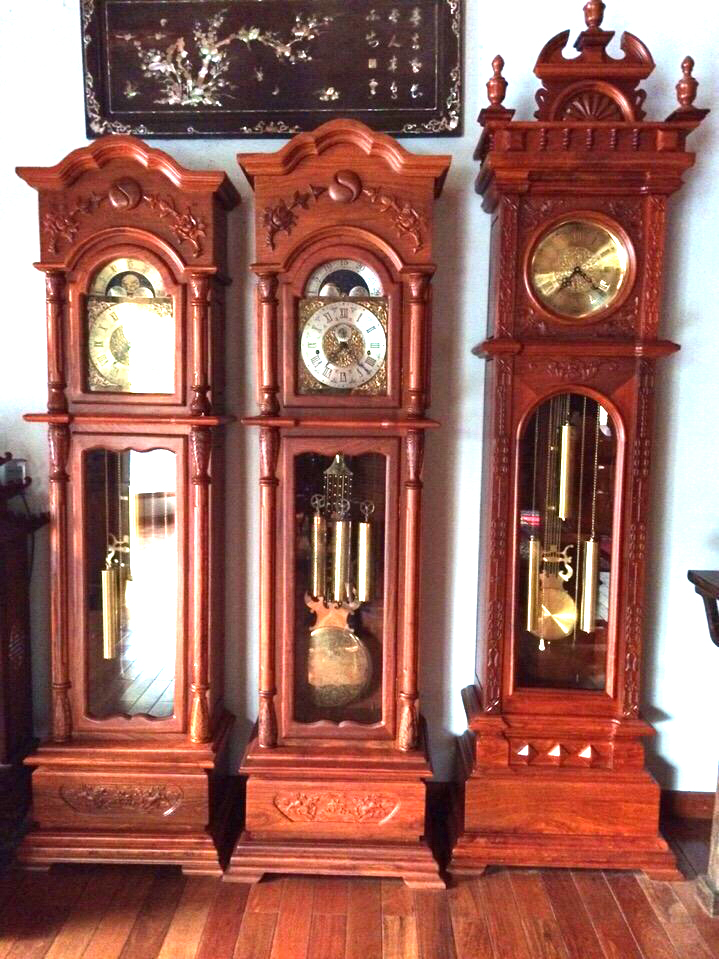 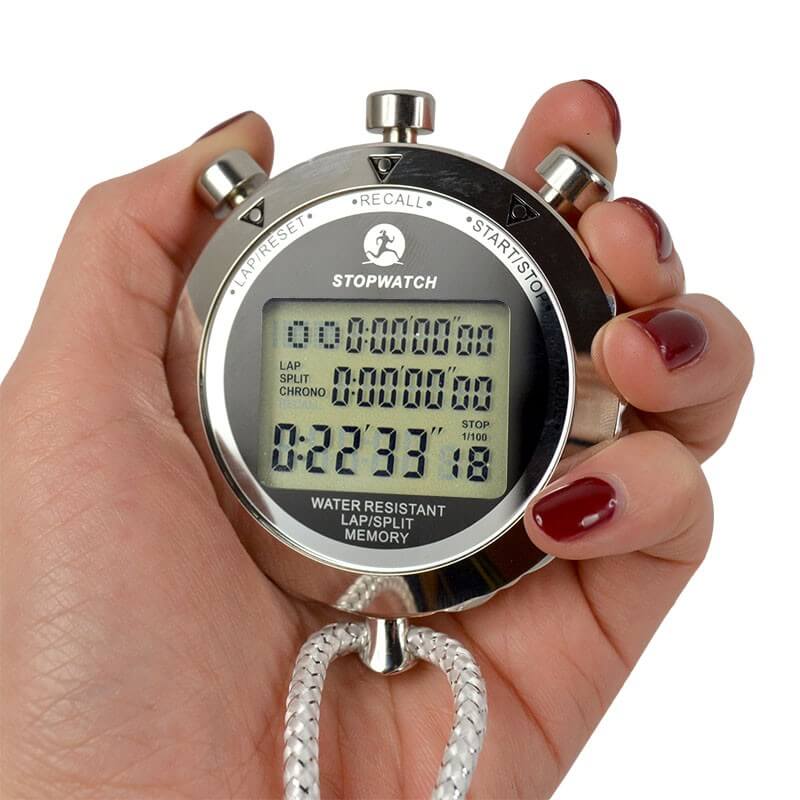 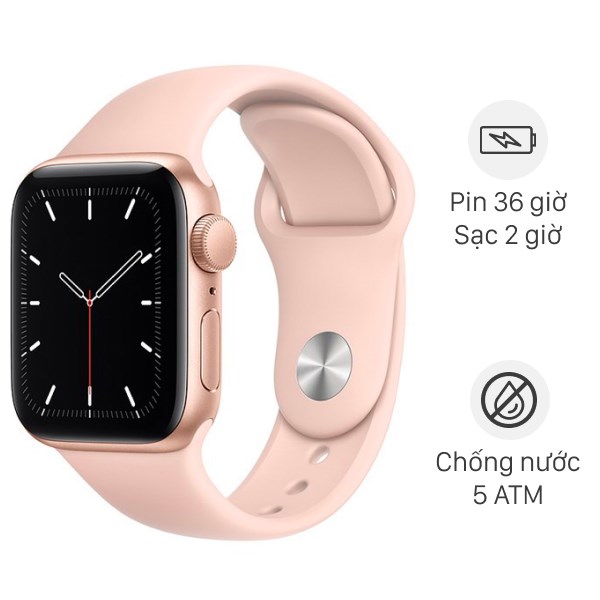 DỤNG CỤ ĐO THỜI GIAN CỔ
1
5
3
4
2
DỤNG CỤ ĐO THỜI GIAN HIỆN ĐẠI
3
1
5
6
2
4
? Tìm ĐCNN của một số đồng hồ sau:
1
3
2
ĐCNN: 1s
ĐCNN: 0,01s
ĐCNN: 0,2s
BÀI 7: ĐO THỜI GIAN
1. Hãy mô tả tình huống cho thấy sự cần thiết của việc ước lượng thời gian trong đời sống ?
2. Hãy ước lượng thời gian đi bộ 1 vòng quanh lớp học. Sau đó kiểm tra kết quả bằng đồng hồ bấm giây.
1. Hãy mô tả tình huống cho thấy sự cần thiết của việc ước lượng thời gian trong đời sống ?
1. Trong đời sống ước lượng thời gian là rất cần thiết đối với mỗi người. Trong 1 ngày chúng ta cần phân bố thời gian một cách hợp lý như thời gian ngủ, thời gian làm việc, thời gian học tập ... 
VD: trước khi đi học chúng ta cần ước lượng xem thời gian đi từ nhà đến trường là bao nhiêu để không phải đi học muộn
2. Hãy ước lượng thời gian đi bộ 1 vòng quanh lớp học. Sau đó kiểm tra kết quả bằng đồng hồ bấm giây.
2. Ước lượng thời gian đi bộ một vòng quanh lớp học:
+ Bắt đầu đi quan sát đồng hồ hiện bao nhiêu giờ
+ mỗi bước đi đếm 1 giây 
=> Sau khi đi hết 1 vòng quan sát đồng hồ chỉ mấy giờ
tính thời gian đã đi hết 1 vòng rồi so sánh với số bước chân đã đếm được.
HOẠT ĐỘNG
Luyện tập
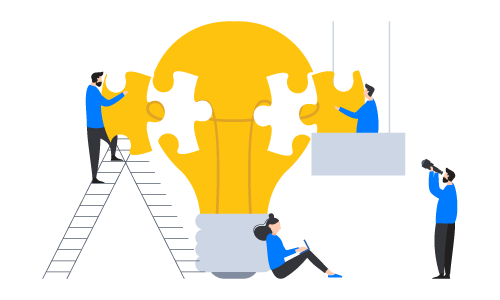 ?1.Muốn đo thời gian thực hiện các thí nghiệm trong phòng thí nghiệm và các sự kiện thể thao, người ta thường sử dụng loại đồng hồ nào ? Tại sao ??2.
?1.Muốn đo thời gian thực hiện các thí nghiệm trong phòng thí nghiệm và các sự kiện thể thao, người ta thường sử dụng loại đồng hồ nào ? Tại sao ?
Muốn đo thời gian thực hiện các thí nghiệm trong phòng thí nghiệm và các sự kiện thể thao, người ta thường sử dụng đồng hồ bấm giây. Vì dụng cụ này cho kết quả nhanh và chính xác.
BÀI 7: ĐO THỜI GIAN
Các thao tác cần thiết khi dùng đồng hồ bấm giây 
B1. Nhấn nút Reset (thiết lập) để đưa đồng hồ bấm giây về số 0 trước khi tiến hành đo. 
B2. Nhấn nút Start (bắt đầu) để bắt đầu tính thời gian.
B3. Nhấn nút Stop (dừng) đúng thời điểm kết thúc sự kiện.
Dùng đồng hồ bấm giây đo thời gian hát
 bài “Đội ca”
CÁCH ĐO THỜI GIAN
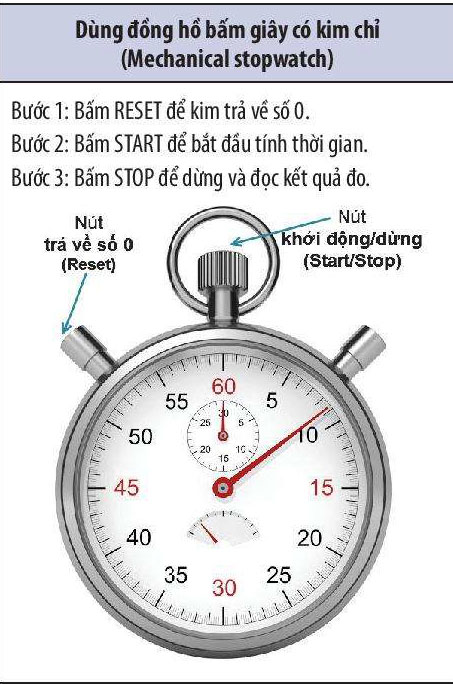 Nối cột A với cột B cho phù hợp
CÁC CÂU SAU ĐÚNG HAY SAI
(1h20p = 4.800s)
S
Đ
S
Trước khi tiến hành đo ta hiệu chỉnh kim đồng hồ về vạch nào là thuận tiện để chúng ta đo thời gian nhất. Về vạch số 0 hay để vạch nào thì để?
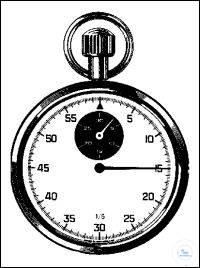 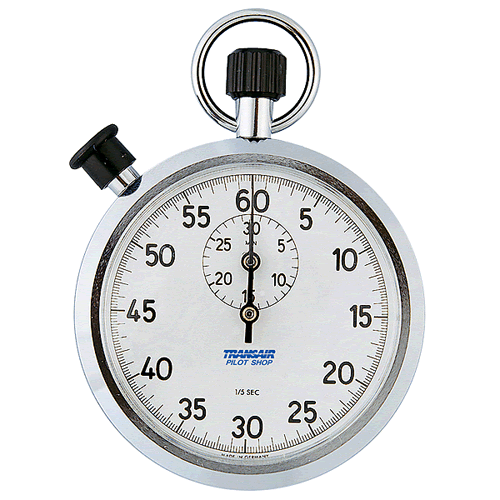 Hình a
a,                                               b,
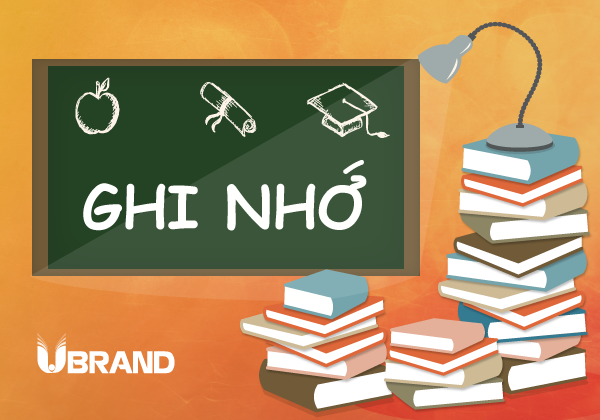 - Đơn vị đo thời gian là giây (s).
- Người ta dùng đồng hồ để đo thời gian.
- Cần sử dụng phép đo đúng cách để thu được kết quả đo chính xác.
HOẠT ĐỘNG
VẬN DỤNG
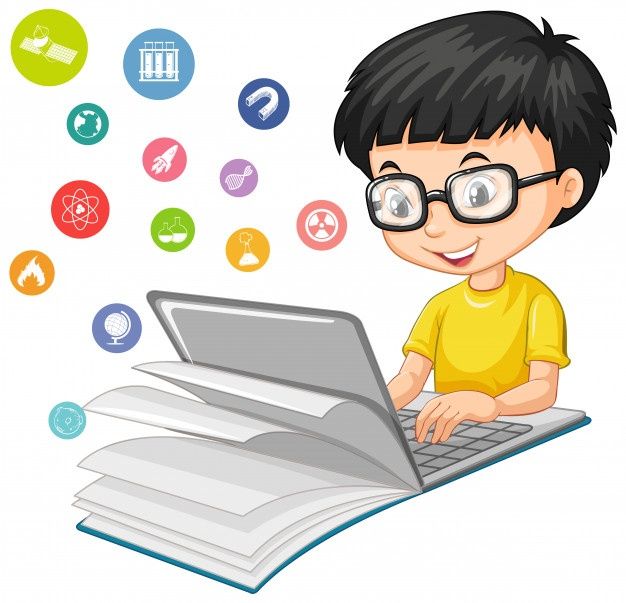 HOẠT ĐỘNG TRẢI NGHIỆM
     Tự thiết kế 1 cái đồng hồ cát đơn giản để sử dụng với các vật dụng như: chai nhựa, keo dính, cát …
Làm bài tập trong SBT từ bài 7.1 đến bài 7.5
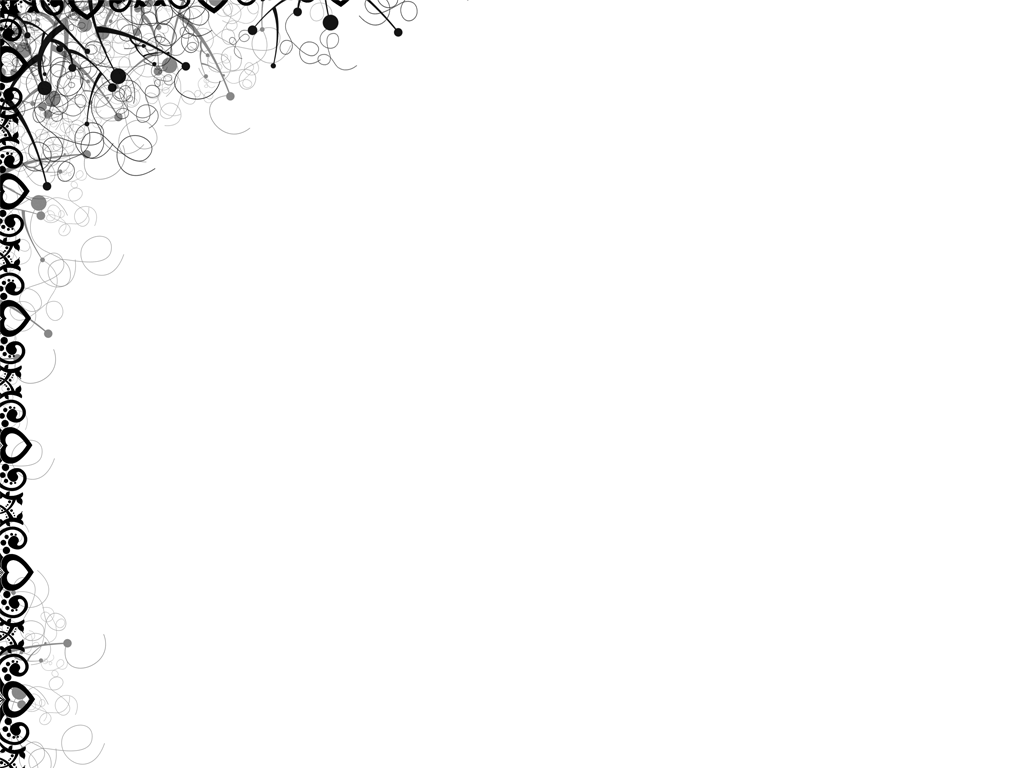 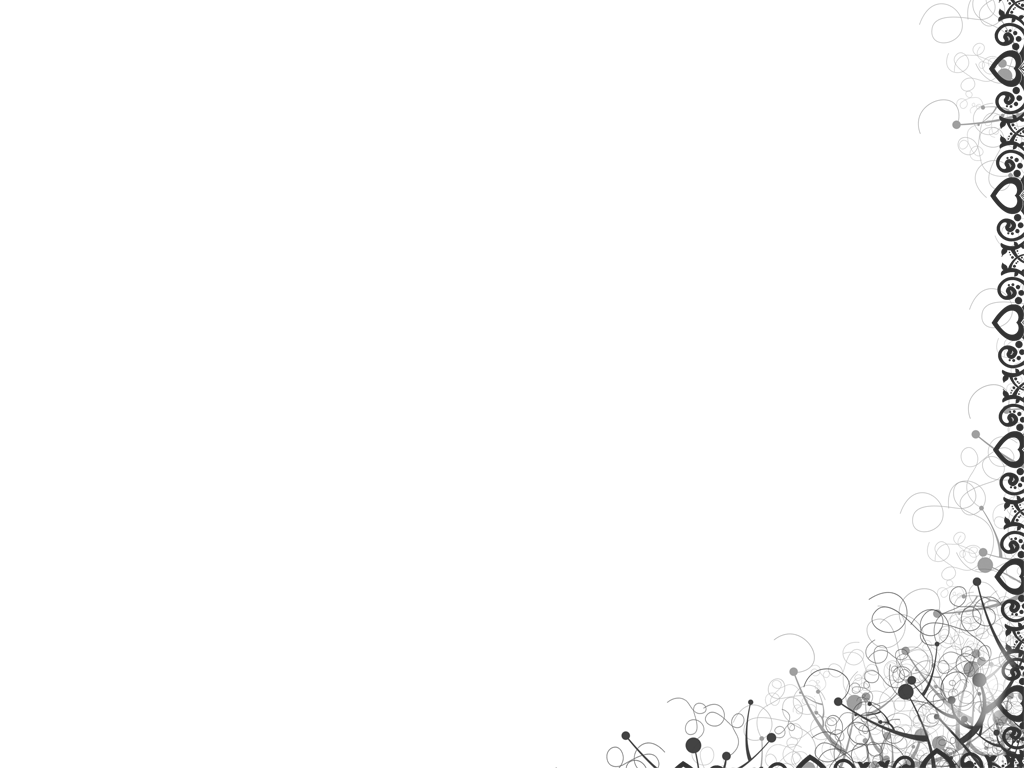 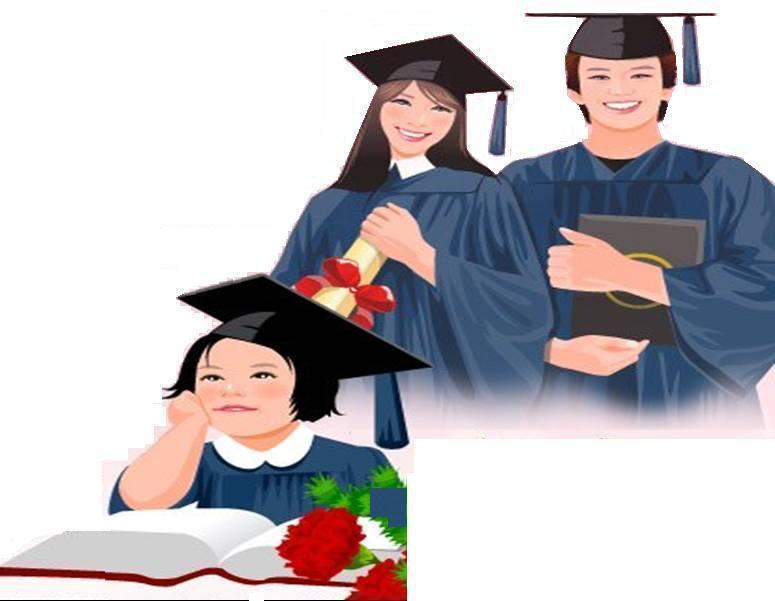 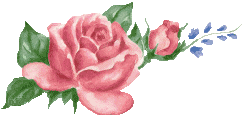 xin cam ƠN CAC EM HOC SINH
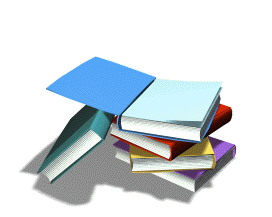 Chúc các em luôn học giỏi
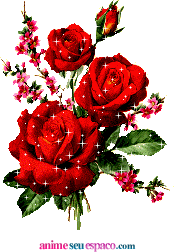 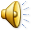